SECRETARÍA DE OBRAS SOCIALES DE LA ESPOSA DEL PRESIDENTE
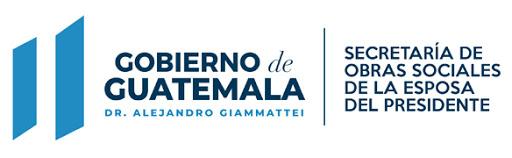 PRESENTACIÓN
La Secretaría de Obras Sociales de la Esposa del Presidente, SOSEP, realiza acciones de protección social con especial atención a grupos vulnerables, según las estrategias del Pilar de Desarrollo Social, establecidas en la Política General de Gobierno PGG-2020-2024; por medio de sus cuatro programas sustantivos que atienden a niñez, mujeres, personas con discapacidad y adultos mayores que se encuentran en pobreza y pobreza extrema.

Los cuatro programas son: Hogares Comunitarios, Mis Años Dorados, Servicio Social y Mejoramiento de las Condiciones Socioeconómicas de la Mujer. 

Adicional, SOSEP realiza gestiones de donaciones con diferentes entidades nacionales o internacionales, con las cuales, se busca la ampliación de cobertura de sus servicios sociales en  beneficio de la población.

Así también, SOSEP lleva a cabo el manejo y administración de albergues como responsables, según la función 2 del Plan Nacional de Respuesta –PNR-.

Con el fin de garantizar transparencia en el manejo de los recursos públicos se presenta el Primer Informe Cuatrimestral de Rendición de Cuentas.
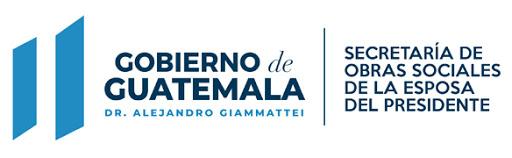 Ejecución Financiera por Grupo de Gasto
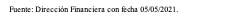 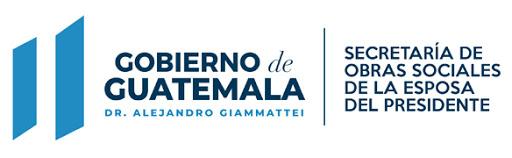 Importancia de la erogación en servicios personales
Para SOSEP es de vital importancia el poder contar con personal calificado y especializado que implemente los programas de protección social,  a los grupos objetivo: a) niñez, b) Mujeres, c) personas de diferentes edades que sufren alguna discapacidad y d) Adultos Mayores que requieren una atención integral.
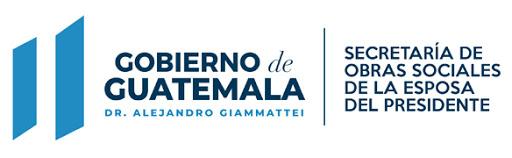 Ejecución Presupuestaria desagregada por programas, enero–abril de 2021.
Fuente Dirección Financiera 05/05/2021
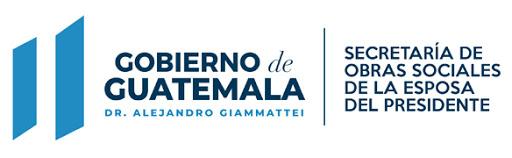 INFORMACIÓN ESPECÍFICA
Desglose de acciones por programas, metas, población beneficiada y ubicación geográfica.
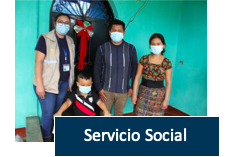 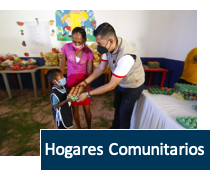 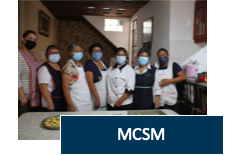 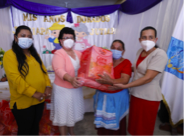 •Mis Años Dorados
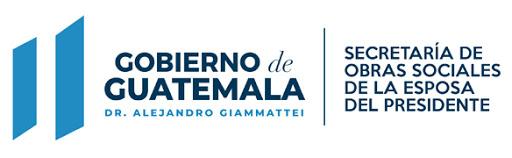 HOGARES COMUNITARIOS
El Programa Hogares Comunitarios beneficia a niños y niñas de 0 a 7 años de edad, hijos de padres de escasos recursos, proporcionándoles alimentación y servicios educativos para los niveles inicial y preprimaria.
Modalidades de atención

•  Hogares Comunitarios 
•  Centro de Atención y Desarrollo Infantil -CADI-

Bienes y/o servicios que entrega 
a la población beneficiaria

•  Alimentación complementaria
•  Educación inicial y preprimaria
•  Salud preventiva:
•  Seguridad:
•  Recreación:
•  Formación de valores
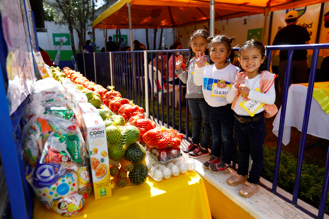 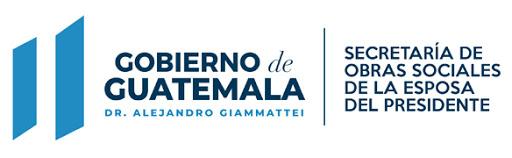 Niños atendidos y Centros de Atención en funcionamiento desagregado a nivel departamental y municipal, enero-abril de 2021.
Fuente: Elaboración propia con datos proporcionados por la Dirección de Hogares comunitarios con fecha 26/04/2021.
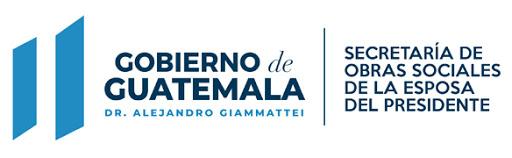 LOGROS INSTITUCIONALES
Cumplir con dotar de  alimentación complementaria, a 13,756 niños y niñas en 143 Hogares Comunitarios y 462 CADIS de 218 municipios; que incluye: desayuno, almuerzo y dos refacciones, estimando un servicio de 1,200 Kcal, por niño al día 

En lo que se refiere a Salud preventiva, se dio el control nutricional, de desarrollo psicomotriz, esquema de vacunación, educación en salud a madres cuidadoras y padres beneficiarios de los niños y niñas. Se desarrollaron actividades recreativas en los 603 Centros de Atención y Desarrollo Infantil -CADI-  a nivel nacional.

Aumentar la meta acumulada establecida de 13,756 (anual) a un incremento de atención de 14,740 en el cuatrimestre reportado; así mismo se Inauguró un  Centro de Atención de Desarrollo Infantil CADI en Jocotán Chiquimula en el mes de abril del año 2021.
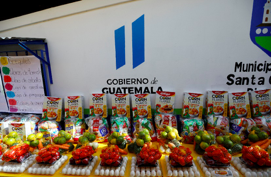 Los resultados que se alcanzaron en el corto plazo con la atención a la primera infancia, se visualizan en la población atendida de niñez de 0-7 años de edad que consume la cantidad de kilocalorías necesarias para un mejor desarrollo, combatiendo en algunos casos la desnutrición crónica que les afecta; así mismo, puede verse que se amplía la cobertura de los servicios de educación inicial y preprimaria a nivel nacional.
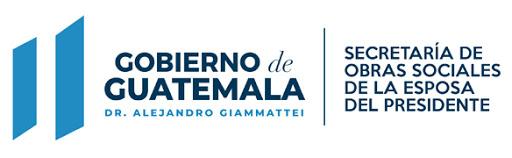 SERVICIO SOCIAL
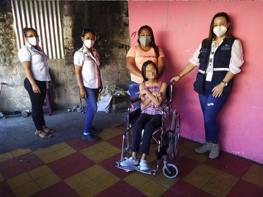 La Dirección de Servicio Social contribuye en el mejoramiento de las condiciones de vida de la población guatemalteca en condición de pobreza o pobreza extrema, proporcionándole asistencia en salud, promoviendo mecanismos de atención focalizada y concreta para el manejo de la morbilidad y la discapacidad de la población en condición más vulnerable del país.
Bienes y/o servicios que entrega a la población beneficiaria

•	Dotación de aparatos ortopédicos, tratamientos médicos y otros servicios sociales
•	Atención a Unidades Familiares Migrantes Retornados.
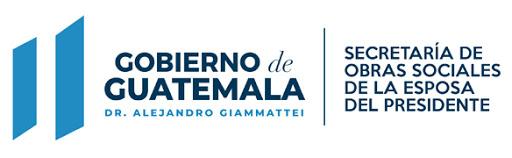 Personas beneficiadas con dotaciones, desagregado a nivel departamental y municipal, enero-abril de 2021.

. 
∑∑∑∑
Fuente: Elaboración propia con datos proporcionados por la Dirección de Servicio Social con fecha 26/04/2021.
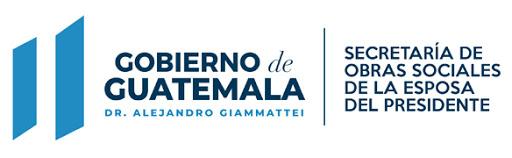 LOGROS INSTITUCIONALES
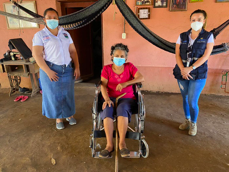 La Dirección de Servicio social en cumplimiento a los objetivos institucionales ha logrado tener una cobertura de 411 personas beneficiadas con productos ortopédicos, tratamientos médicos y otros servicios sociales. 

168 Unidades Familiares Migrantes Guatemaltecas Retornadas con atención psicosocial.

Los resultados de brindar servicios sociales a personas afectadas por alguna discapacidad física se reflejan en la mejoran sus capacidades motoras o sensitivas, que les permiten integrarse a labores económicas para su subsistencia.
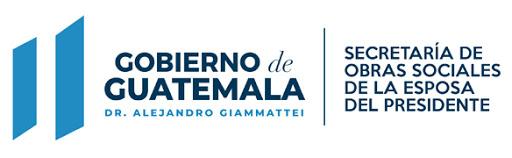 MEJORAMIENTO DE LAS CONDICIONES SOCIOECONÓMICAS DE LA MUJER
Es un programa dirigido a mujeres del área rural, en condiciones de pobreza o extrema pobreza, buscando fortalecer su capacidad productiva y de comercialización, así como contribuir al mejoramiento de la Seguridad Alimentaria y Nutricional -SAN-, a través de la conformación de Unidades Productivas.

La estrategia se basa en el potencial productivo y de mercado, acompañado de procesos de educación alimentaria y nutricional, capacitación y asistencia técnica productiva, apoyo para la gestión de financiamiento y comercialización de los productos.
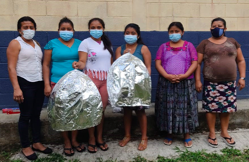 Bienes y/o servicios que entrega a la población beneficiaria

•  Asistencia técnica en proyectos productivos.
•  Capacitación en Seguridad Alimentaria.
•  Asistencia técnica para el establecimiento de la marca comercial de sus productos.
•  Gestiones para la participación en eventos de promoción y comercialización
•  Asistencia técnica para la gestión de microcréditos.
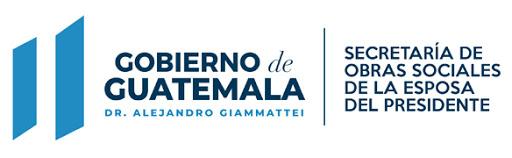 Mujeres beneficiadas desagregadas a nivel departamental, enero-abril de 2021

.
Fuente: Elaboración propia con datos proporcionados por la Dirección Mejoramiento de las Condiciones Socioeconómicas de la mujer con fecha 26/04/2021.
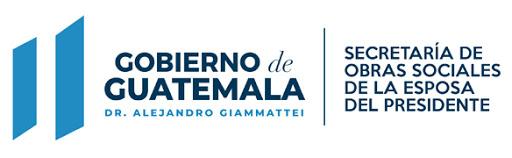 LOGROS INSTITUCIONALES
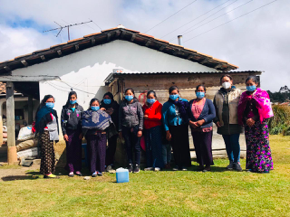 Cobertura en 223 municipios, atendiendo 17,457 mujeres organizadas en 1,436 unidades productivas, se han desarrollado 8,256 eventos de formación y 58 eventos comerciales.

Se ha apoyado en la reactivación económica de las beneficiarias; durante este periodo se reportan ingresos totales de Q.556,879.50; el 14% generados en los eventos comerciales y  el 86% en ventas individuales.

Se han desarrollado planes de comercialización e imagen gráfica para cuatro unidades productivas, se ha apoyado con el diseño de la imagen comercial, tales como empaque, logotipos, tarjetas de presentación, banners, fanpage, correo electrónico y whatsapp business a siete unidades productivas
Los resultados de corto plazo en la implementación del Modelo productivo se visualiza, en el empoderamiento de las Mujeres que participan en los procesos productivos, en las Mejores prácticas de manufactura; el fortalecimiento de la organización comunitaria; y el impulso que se da a los productos artesanales en el mercado  local, acciones que tienen como fin lograr la sostenibilidad de los pequeños emprendimientos de las mujeres.
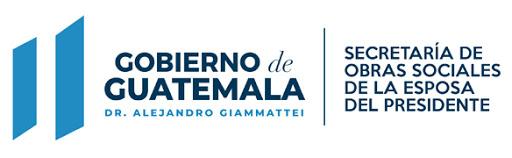 MIS AÑOS DORADOS
El Programa Nacional del Adulto Mayor “Mis Años Dorados” tiene como objetivo principal, la atención de las personas mayores, priorizando aquellas en condición de pobreza o pobreza extrema; con la finalidad de respetar y promover sus derechos humanos, facilitandoles servicios de atención integral para mejorar su calidad de vida y reducir la brecha generacional.
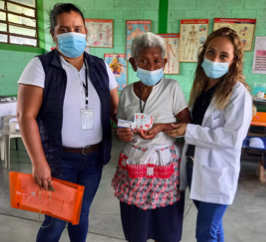 Modalidades de atención

•  Centros de Atención Diurna
•  Centros de Atención Permanente

Bienes y/o servicios que entrega a la población beneficiaria

•  Alimentación
•  Terapia Física
•  Atención primaria en salud
•  Apoyo Psicológico
•  Terapia Ocupacional
•  Alfabetización
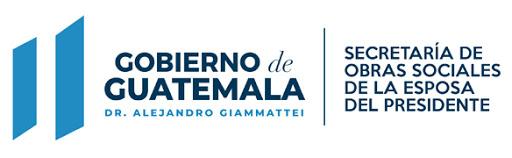 Personas Adultas mayores atendidas y Centros de Atención en funcionamiento,
 enero-abril de 2021.
Fuente: Elaboración propia con datos proporcionados por la Dirección de Servicio Social con fecha 26/04/2021.
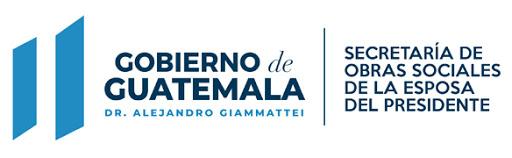 LOGROS INSTITUCIONALES
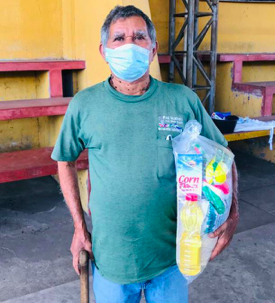 La Dirección de Mis Años Dorados en el periodo reportado  presto los servicios en  83 Centros de Atención Diurna y 2 Centros de Atención Permanente;  logró atender  3,890 Adultos mayores, al recibir una atención integral con lo  cual se  mejora su calidad de vida de estas personas, que a pesar de la Pandemia de COVID-19 están siendo asistidos con alimentos, atención primaria en salud y actividades de terapia ocupacional a través de visitas domiciliares.

Los Resultados en el corto plazo con los servicios que prestados  es que se logra el fortalecimiento de la integración familiar y social del adulto mayor, así como el mejoramiento de la salud física y emocional de los mismos.
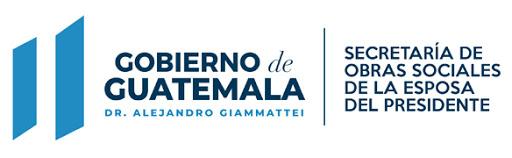 EJECUCIÓN DE METAS FÍSICAS DE PRODUCTOS Y SUBPRODUCTOS
Resumen de ejecución de metas físicas desagregado por productos y subproductos, enero-abril de 2021.
Fuente: SICOIN, reporte generado el 26/04/2021.
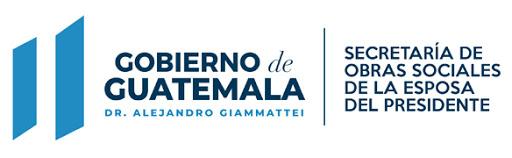 UNIDAD DE DONACIONES
Ha realizado  gestión con la cooperación internacional en  búsqueda de insumos que contribuyan a mejorar las condiciones de vida de la población vulnerable, para lograr una mayor cobertura, en este primer cuatrimestre se han hecho las siguientes acciones:
Avance en la implementación de herramientas  para la  regularización de  saldos de donaciones anteriores
Culminar la recepción de donaciones admitidas en dic/2020 (mascarillas donadas por Heron SA) Empresa privada, personal institucional, beneficiarios de los programas y otros.
Recepción de donación de sillas de ruedas para adultos y niños por medio de Gobierno de la República de China – Taiwán. (150 para adultos y 50 para niños)
Recepción de donación de Ropa y Accesorios para Adultos mayores  por Simply Help a través de la Embajada del Gobierno de la República de China – Taiwán (ropa para cama, bufandas, suéteres, gorros, guantes entre otros.)
Recepción de una donación de insumos en equipo de protección personal  y equipo de cómputo a través del Fondo de Cooperación Chile y México del Proyecto Triángulo Norte,  cuyo monto fue de Q 279,360.00 (se adjunta en anexos tabla que detalla los insumos y sus costos).
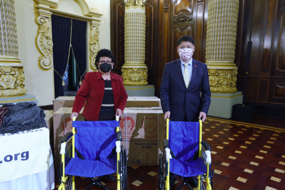 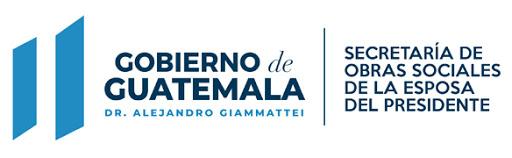 GESTIÓN DE RIESGOS
Se ha gestionado con Cooperación Internacional, la elaboración de Guía de Campo para manejo de Albergues y el Manual de Albergues bajo un enfoque de Derechos Humanos en el marco del Estándar Internacional que se maneja para estos casos.

En el primer cuatrimestre, se han administrado albergues  por descenso de temperatura, en el Departamento de Guatemala brindando techo, abrigo y alimentación a personas de escasos recursos de la siguiente manera:
Fuente: datos proporcionados por la Unidad de GRD-SOSEP abril 2021
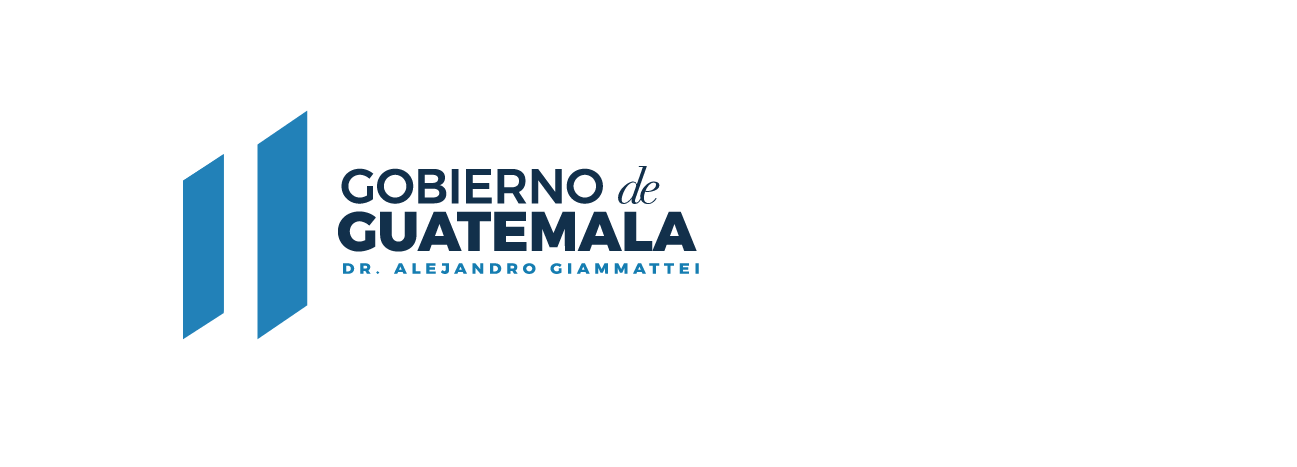 SECRETARÍA DE COMUNICACIÓN SOCIAL DE LA PRESIDENCIA